Chapter 2-3
Newton’s Second Law
Velocity
Velocity: Speed in a given direction

Hurricane
Unbalanced Forces on an Object at Rest
If the object moves – the forces are unbalanced

Moves in direction of net force
Unbalanced Forces on an Object in Motion
Speeding up

Slowing down

Changing direction

Acceleration (speed and direction)
Newton’s Second Law
The amount of force acting on an object equals the object’s mass times its acceleration.
Newton’s 2nd Law
Force = Mass x Acceleration

F = M x A
A = F / M
M = F / A

Newton (N) – Unit of measurement for Force

1 Newton = 1 kg x 1 m/s²
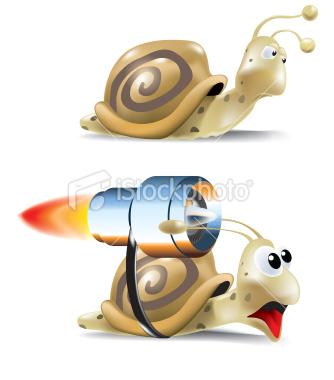 Newton’s 2nd Law
If you throw a softball and a baseball as hard as you can, why don’t they have the same speed?
Circular Motion
Example – 20 m/s to the north

Circular Motion – May have same speed, but not the same velocity
Centripetal Force
Force that acts perpendicular to the direction of motion

Goes towards center of curve
Satellites and Planet Motion
Moves in straight path – inertia

Gravity pulls object inward – centripetal force